35-2
These materials are by the Kongki Ka Project and are made available to you under the terms of the Creative Commons Attribution ShareAlike license 4.0.
You have permission to share and redistribute these materials in any format and to make reasonable revisions and adaptations of this translation, provided that:
You include the above licence and source information.
If you redistribute these materials or create derivatives, you must distribute your contributions under the same license as the original.
 
The Holy Bible, Berean Standard Bible, BSB is produced in cooperation with Bible Hub, Discovery Bible, OpenBible.com, and the Berean Bible Translation Committee. This text of God's Word has been dedicated to the public domain.
 
Tibetan text is from the The Holy Bible in Modern Literary Tibetan, New Tibetan Bible translation.
This translation is made available under the terms of the Creative Commons Attribution-NonCommercial-NoDerivatives 4.0 International license.
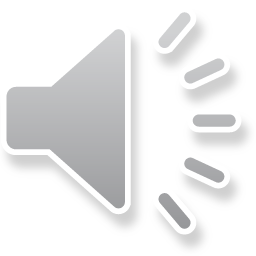 [Speaker Notes: Ch
35 Cure Leper…
1. Cure Leper - Mark 1:40-45 (Left Top)
2. The Centurion’s Faith - Luke 7:1-10; Matt 8:5-13 (Right Top)
3. The Widow’s Son - Luke 7:11-17 (Right Center)
4. Woman washes Jesus’ Feet - Luke 7:36-50 (Right Bottom)
5. Jesus’ relatives - Mark 3:20-35 (Left Bottom)
6. Calming the Storm - Matt 8:18-27 (left Center)]
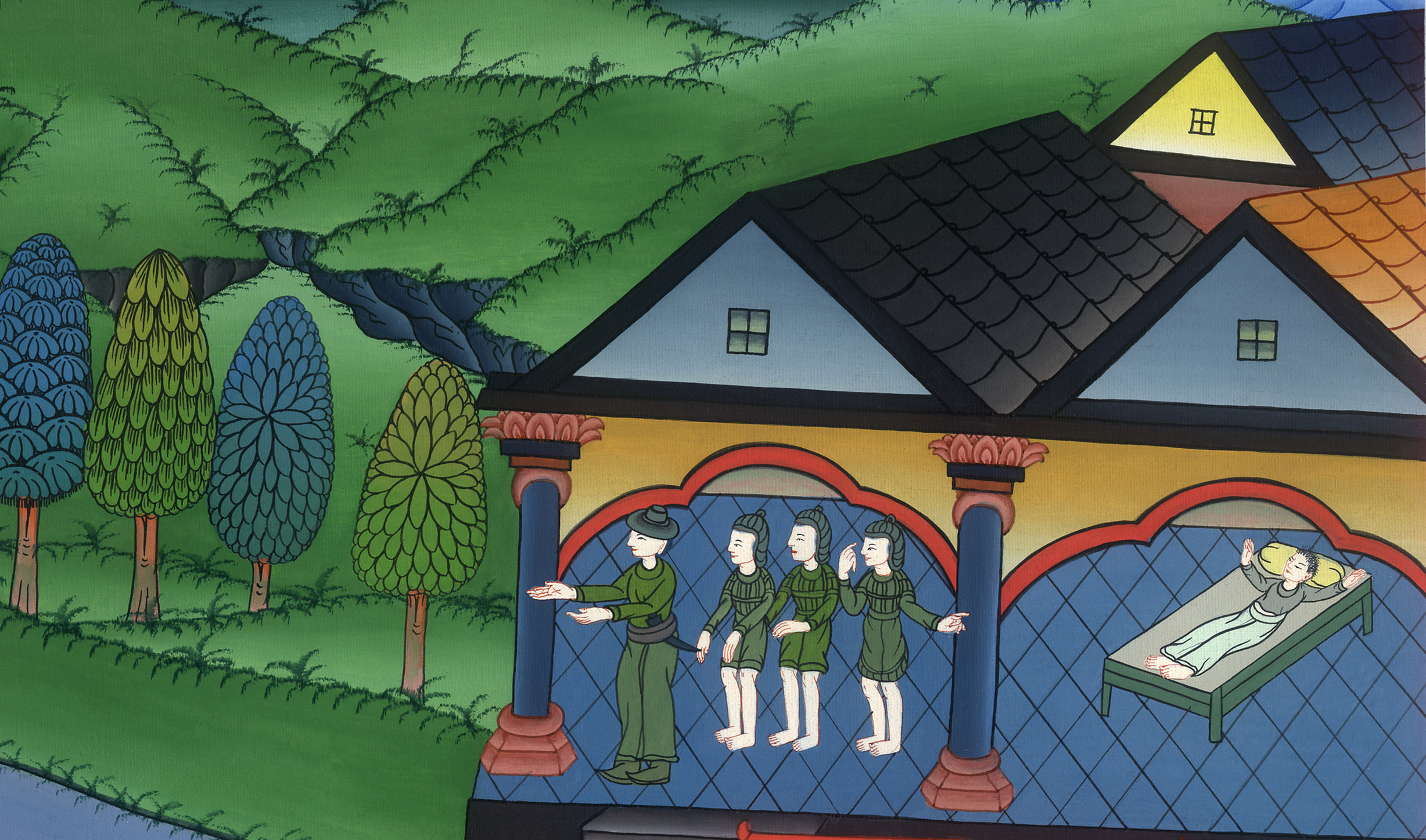 ལོ་ཀུ 7
བརྒྱ་དཔོན་གྱི་གཡོག་པོ་ནད་ལས་ཐར་བ།
The Centurion’s Faith - Luke 7:1-10; Matt 8:5-13
ལོ་ཀུ 7
བརྒྱ་དཔོན་གྱི་གཡོག་པོ་ནད་ལས་ཐར་བ།
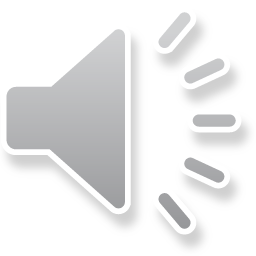 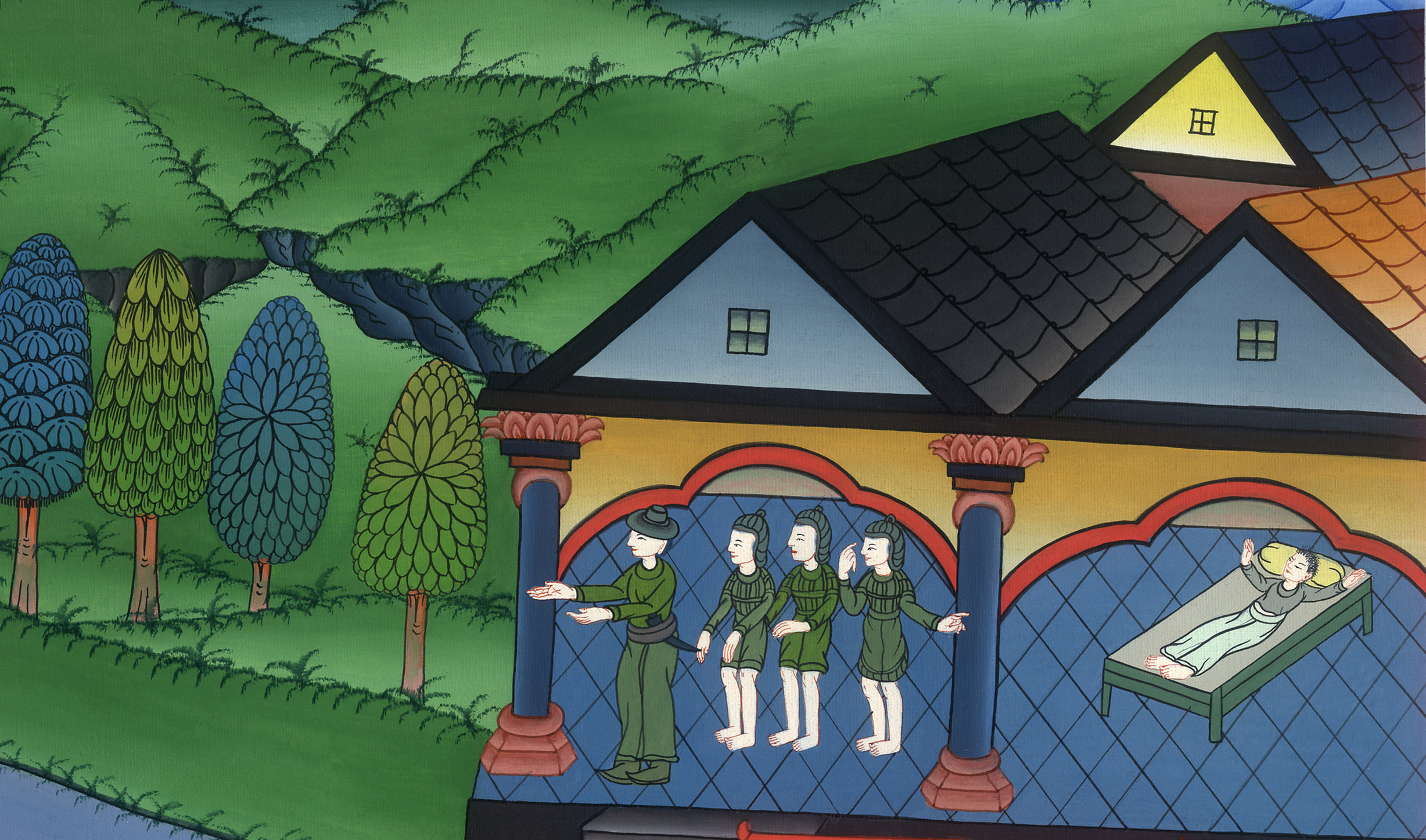 ལོ་ཀུ 7
བརྒྱ་དཔོན་གྱི་གཡོག་པོ་ནད་ལས་ཐར་བ།
This work is licensed under a Creative Commons Attribution-ShareAlike 4.0 International License
1When Jesus had concluded His discourse in the hearing of the people, He went to Capernaum. 2There a highly valued servant of a centurion was sick and about to die.
1སྐྱབས་མགོན་ཡེ་ཤུས་མི་རྣམས་ལ་གསུང་འདི་ཐམས་ཅད་གནང་རྗེས་ཀཱ་ཕར་ན་ཧུམ་དུ་ཕེབས་པ༌དང༌། 2གནས་དེར་བརྒྱ་དཔོན་ལ་རྩིས་འདང་ཆེ་བའི་གཡོག་པོ་ཞིག་ཡོད་པ་ལ་ནད་ལྕི་མོ་ཕོག་ནས་ཤི་ལ་ཉེ༌ཞིང༌།
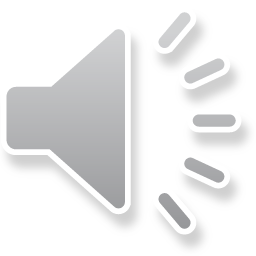 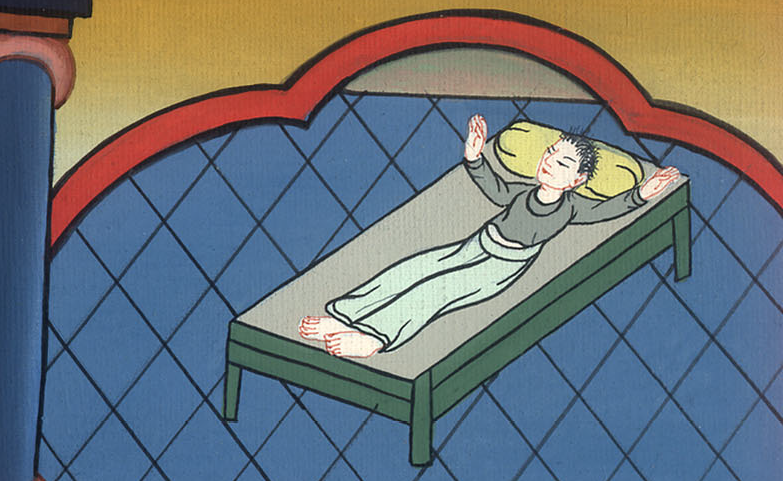 ལོ་ཀུ 7:1,2
3When the centurion heard about Jesus, he sent some Jewish elders to ask Him to come and heal his servant.
3བརྒྱ་དཔོན་གྱིས་སྐྱབས་མགོན་ཡེ་ཤུའི་གནས་ཚུལ་ཐོས་ནས་ཁོང་ཉིད་ཕེབས་ཏེ་རང་གི་གཡོག་པོའི་སྲོག་སྐྱོབ་པའི༌ཕྱིར། ཡ་ཧུ་དཱའི་མི་རིགས་ཀྱི་དཔོན་རིགས་རྒན་པོ་འགའ་ཁོང་གི་དྲུང་དུ་མངགས་སོ།།
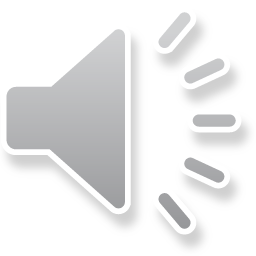 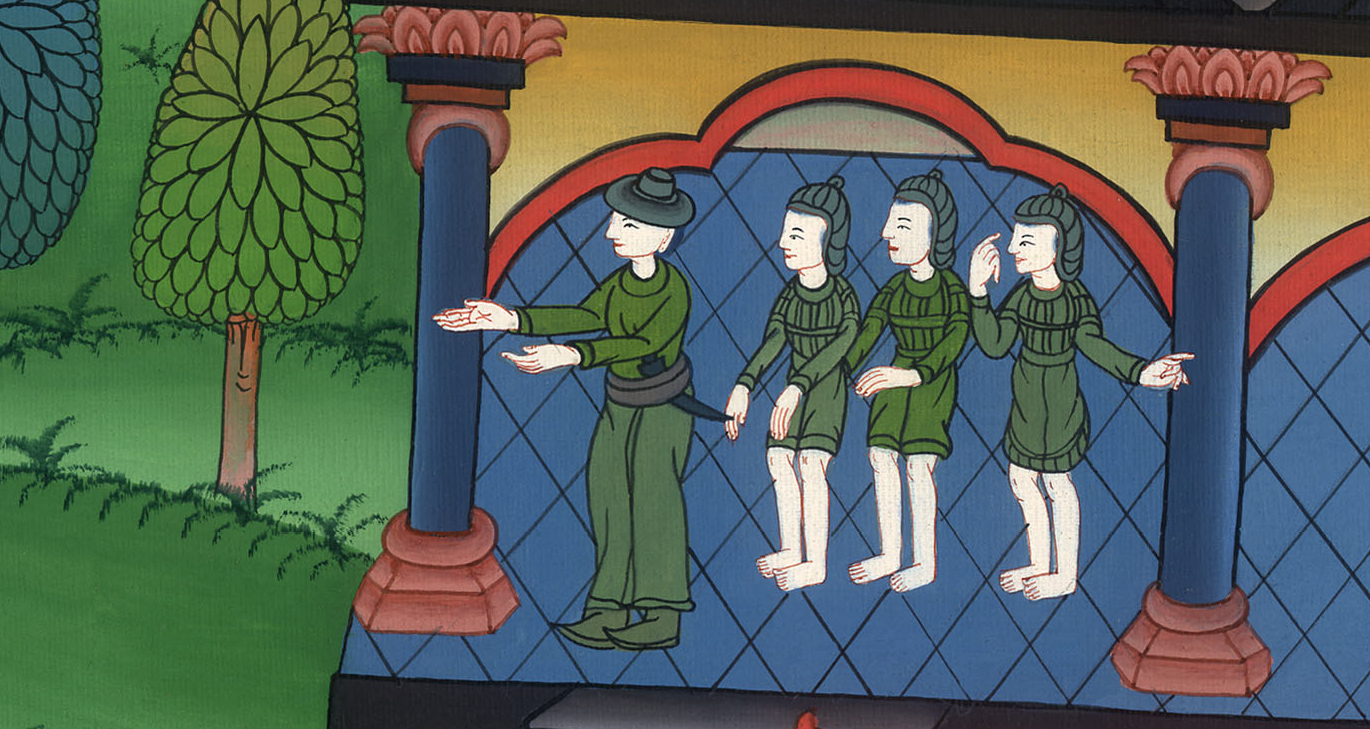 ལོ་ཀུ 7:3
4They came to Jesus and begged him, “This man deserves to have you do this. 5He loves our nation and has built our synagogue.”
4ཁོ་རྣམས་སྐྱབས་མགོན་ཡེ་ཤུའི་དྲུང་དུ་འབྱོར་ནས་ན༌རེ། ཁྱེད་ཀྱིས་བརྒྱ་དཔོན་ལ་དོན་འདི་མཛད་འོས༌ཏེ། 5ཁོས་རང་རེའི་མི་རྣམས་ལ་བྱམས་ཤིང་བརྩེ་བ་དང་ཆོས་ཁང་ཡང་བཞེངས་པའི་ཕྱིར་རོ་ཞེས་ཞུ་བ་ནན་གྱིས་ཞུས༌པས།
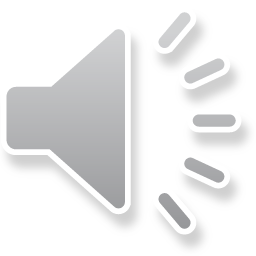 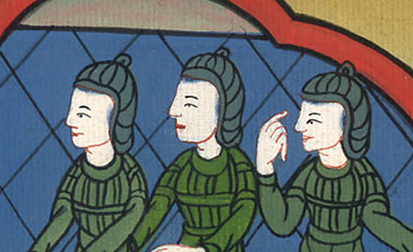 ལོ་ཀུ 7:4,5
6So Jesus went with them. But when He was not far from the house, the centurion sent friends with the message: “Lord, do not trouble Yourself, for I am not worthy to have You come under my roof.
6སྐྱབས་མགོན་ཡེ་ཤུ་ཡང་དེ་དག་དང་མཉམ་དུ་ལམ་ལ་ཆས༌པ་དང་། བརྒྱ་དཔོན་གྱི་ཁྱིམ་དང་ཉེ་བའི་དུས༌སུ། བརྒྱ་དཔོན་གྱིས་གྲོགས་འགའ་ཁོང་གི་དྲུང་དུ་མངགས་ནས་ཁོང་ལ་ན༌རེ། ཇོ་བོ༌ལགས། ཁྱེད་ལ་འོ་བརྒྱལ་མི་བཟོ་བར༌ཞུ། ཁྱེད་ཉིད་ཕྲན་ཆུང་བདག་ལྟ་བུ་ཞིག་གི་ཁྱིམ་དུ་ཕེབས་ན་ང་རང་མི་འོས།
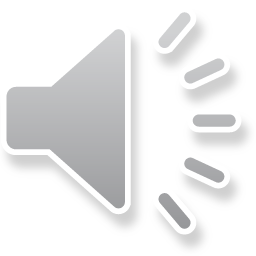 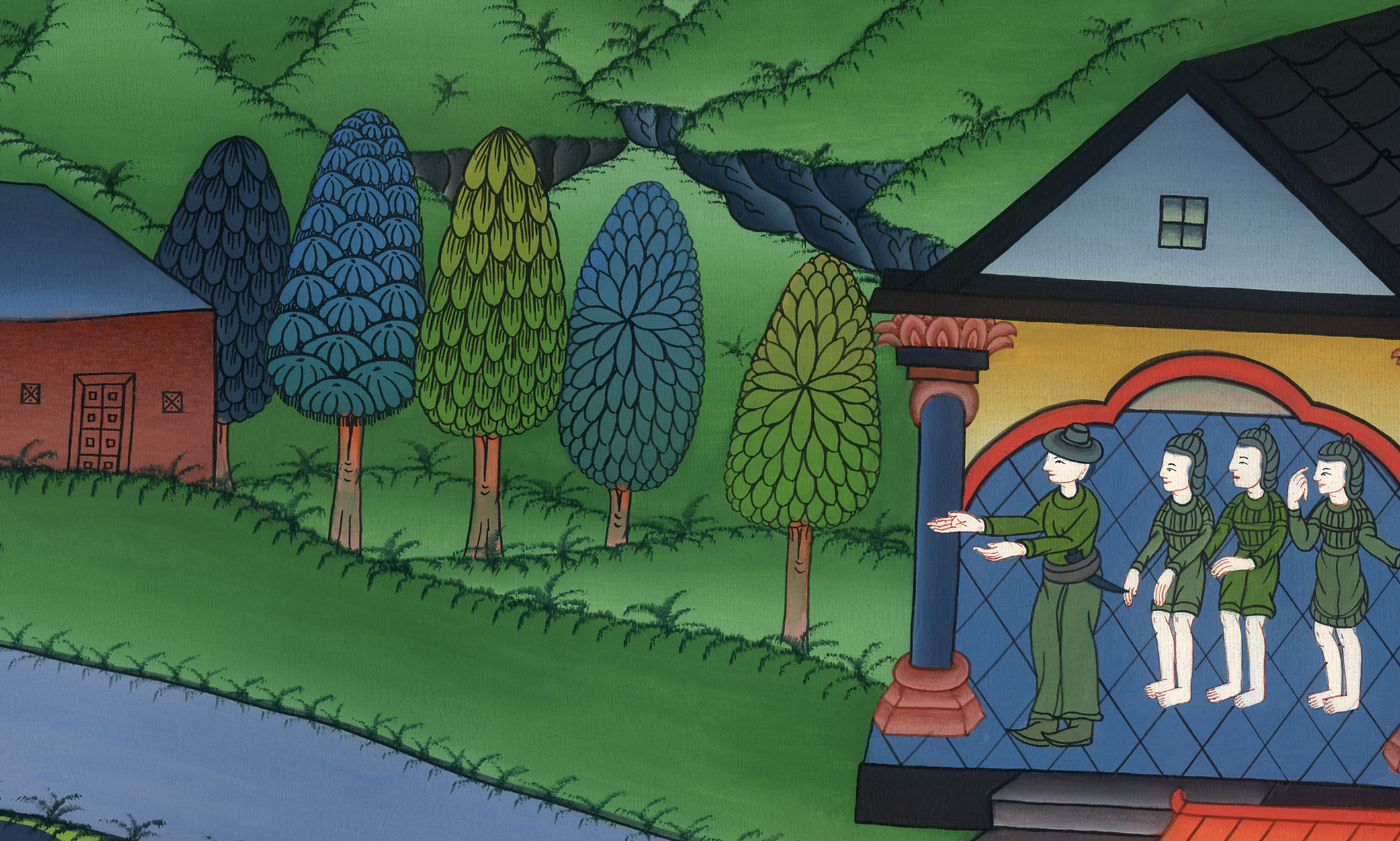 ལོ་ཀུ 7:6
7That is why I did not consider myself worthy to come to You. But just say the word, and my servant will be healed.
7དེའི་རྐྱེན་གྱིས་ང་རང་ཁྱེད་ཀྱི་སྐུ་དྲུང་དུ་སོང་ནས་ཁྱེད་ལ་མཇལ་ནའང་མི་འོས་པར་སྙམ་མོ།། འོན་ཀྱང་ཁྱེད་ཀྱིས་བཀའ་ཞིག་གནང་བར་མཛོད༌དང༌། བདག་གི་གཡོག་པོའི་ནད་བསལ་ངེས༌ཡིན།
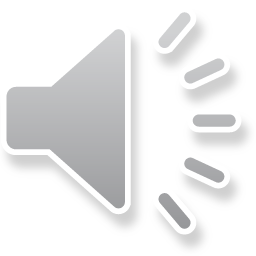 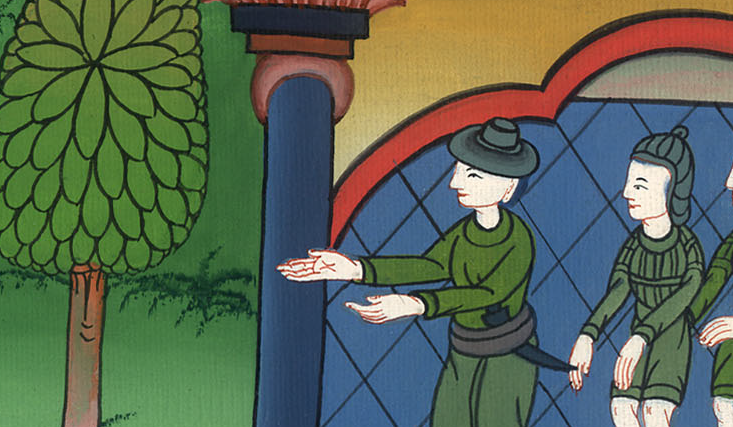 ལོ་ཀུ 7:7
8For I myself am a man under authority, with soldiers under me. I tell one to go, and he goes; and another to come, and he comes. I tell my servant to do something, and he does it.”
8ང་རང་ཡང་གཞན་གྱི་དབང་འོག་ཏུ་ཡོད་པའི་མི་ཞིག་ཡིན་ཞིང་ངའི་དབང་འོག་ཏུའང་དམག་མི་ཡོད༌དེ། ངས་མི་འདིར་སོང་ཞིག་ཅེས་བཤད་ན་ཁོ་ཕར་འགྲོ་དགོས༌ཤིང༌། མི་གཞན་ལ་ཤོག་ཅིག་ཅེས་བཤད་ན་ཁོ་ཚུར་ཡོང་བ༌ཡིན། ཡང་བདག་གིས་གཡོག་པོར་ལས་ཀ་འདི་སྒྲུབས་ཤིག་ཅེས་བཤད་ན་ཁོས་ཀྱང་བསྒྲུབ་པར་འགྱུར་ཞེས་ཞུས༌སོ།།
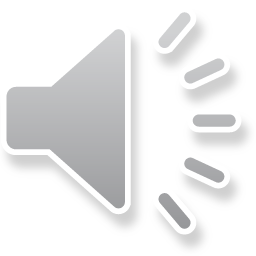 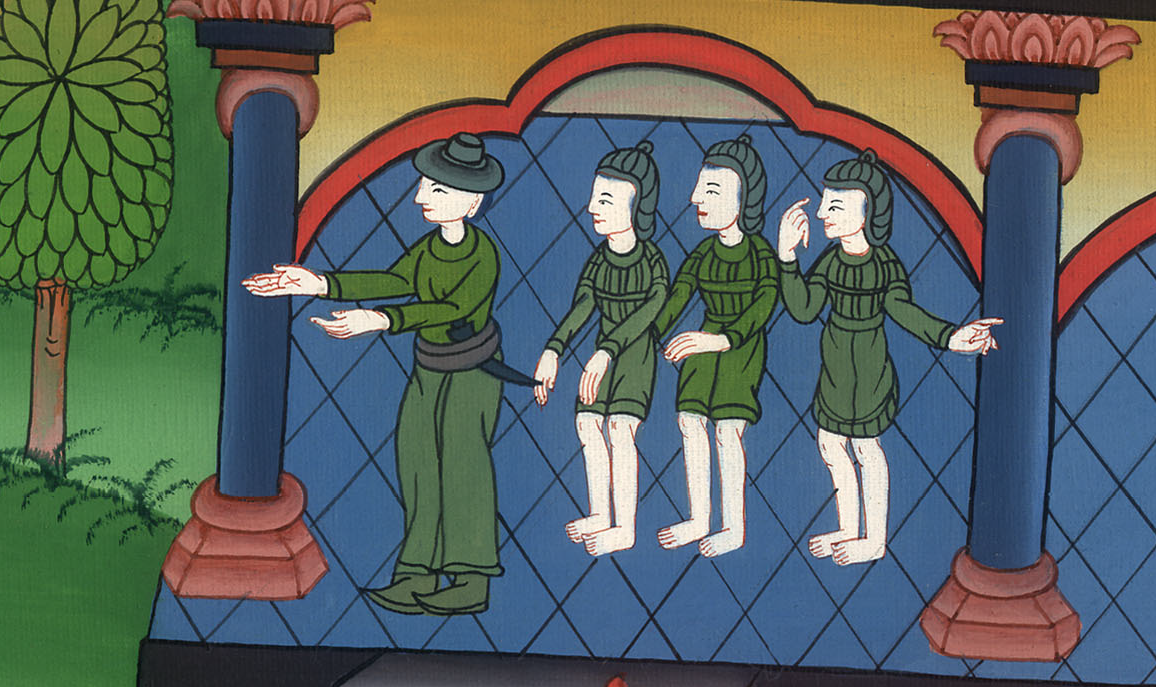 ལོ་ཀུ 7:8
9When Jesus heard this, He marveled at the centurion. Turning to the crowd following Him, He said, “I tell you, not even in Israel have I found such great faith.”
9སྐྱབས་མགོན་ཡེ་ཤུས་གཏམ་དེ་གསན་ནས་ཡ་མཚན་སྐྱེས༌ཏེ། ཕྱིར་འཁོར་ནས་རང་གི་རྗེས་སུ་འབྲངས་པའི་མི་རྣམས་ལ་འདི་སྐད༌དུ། བདག་གིས་ཁྱོད་ཅག་ལ་སྨྲ་བར༌བྱ་སྟེ། བདག་གིས་ཡེས་ར་ཨེལ་མི་རིགས་ལས་ཀྱང་འདི་འདྲའི་དད་སེམས་ཆེན་པོ་ཅན་ཞིག་མཐོང་མ་མྱོང་ཞེས་གསུངས་སོ།།
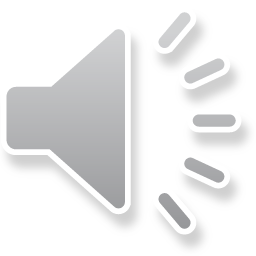 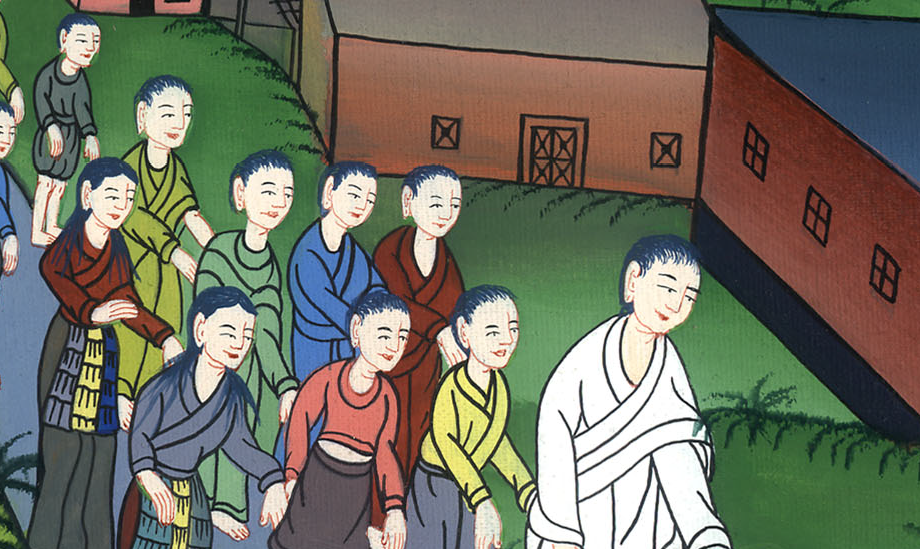 ལོ་ཀུ 7:9
10And when the messengers returned to the house, they found the servant in good health.
10དེ་ནས་མངགས་འོངས་པའི་མི་རྣམས་ཕྱིར་བརྒྱ་དཔོན་གྱི་ཁྱིམ་དུ་ལོག་པ༌ན། གཡོག་པོའི་ནད་སོས་ཟིན་པ་མཐོང༌ངོ༌།།
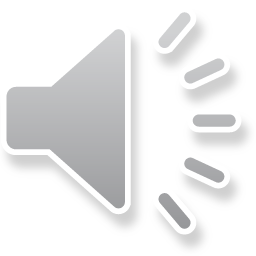 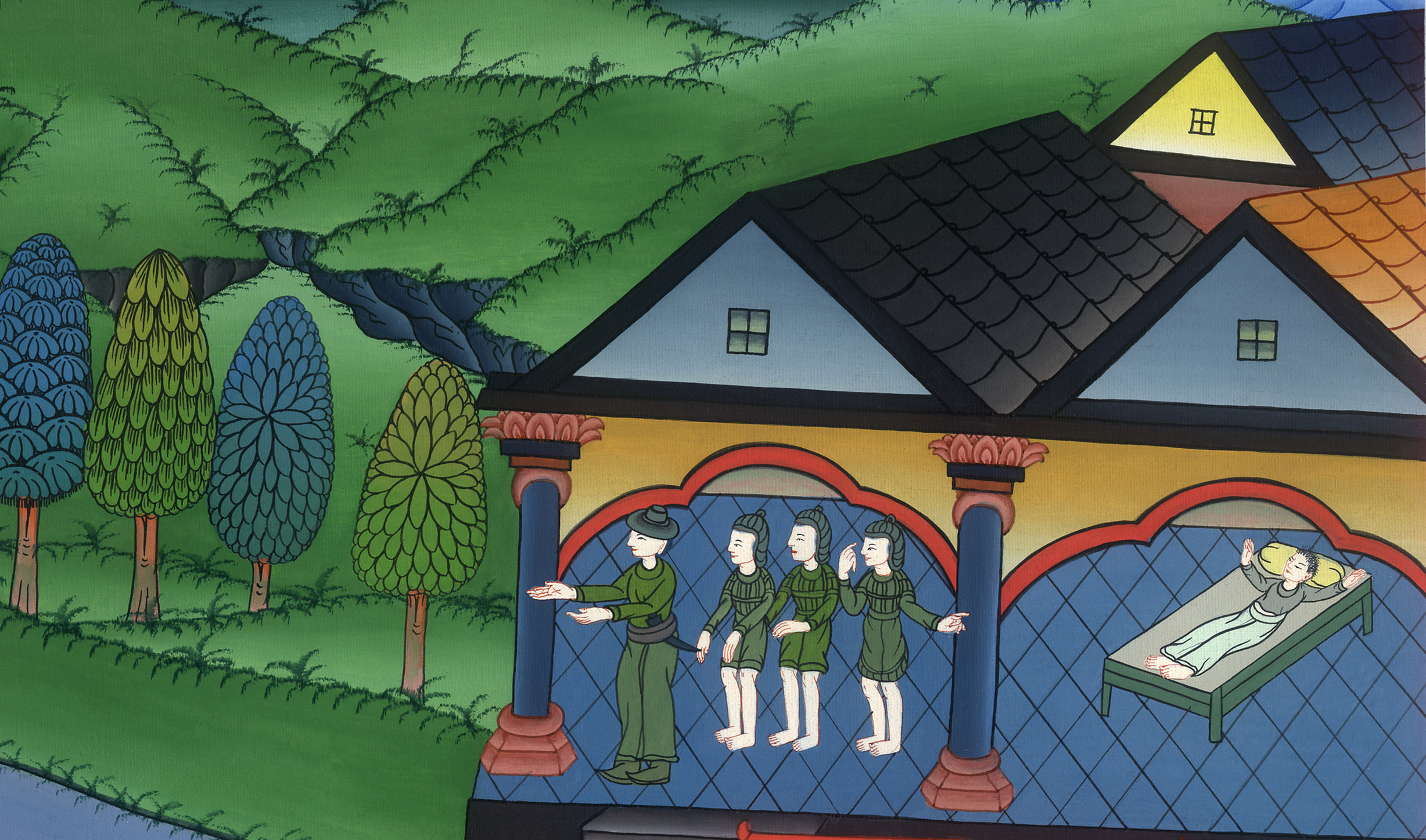 ལོ་ཀུ 7:10